Computer Networking

Lent Term M/W/F 11-midday 
LT1 in Gates Building

Slide Set 7

Andrew W. Moore
andrew.moore@cl.cam.ac.uk
2016-2017
1
Topic 7: Datacenters
What we will cover
Characteristics of a datacenter environment 
goals, constraints, workloads, etc.
How and why DC networks are different (vs. WAN)
e.g., latency, geo, autonomy, …
How traditional solutions fare in this environment
e.g., IP, Ethernet, TCP, ARP, DHCP 
Not details of how datacenter networks operate
Disclaimer
Material is emerging (not established) wisdom

Material is incomplete
many details on how and why datacenter networksoperate aren’t public
Why Datacenters?
Your <public-life, private-life, banks, government> live in my datacenter.

Security, Privacy, Control, Cost, Energy, (breaking) received wisdom; all this and more come together into sharp focus in datacenters.

	Do I need to labor the point?
5
[Speaker Notes: Please identify your research field; why is it strategic and growth area for research in the UK and beyond …?

25-Feb-2015]
What goes into a datacenter (network)?
Servers organized in racks
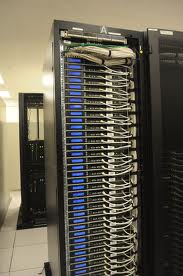 6
What goes into a datacenter (network)?
Servers organized in racks
Each rack has a `Top of Rack’ (ToR) switch
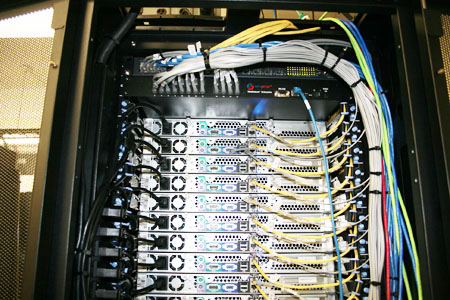 7
What goes into a datacenter (network)?
Servers organized in racks
Each rack has a `Top of Rack’ (ToR) switch
An `aggregation fabric’ interconnects ToR switches
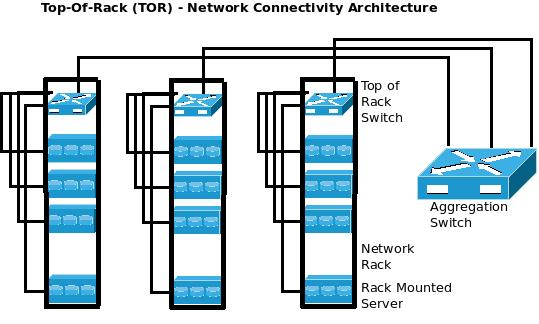 8
What goes into a datacenter (network)?
Servers organized in racks
Each rack has a `Top of Rack’ (ToR) switch
An `aggregation fabric’ interconnects ToR switches
Connected to the outside via `core’ switches
note: blurry line between aggregation and core 
With network redundancy of ~2x for robustness
9
Example 1
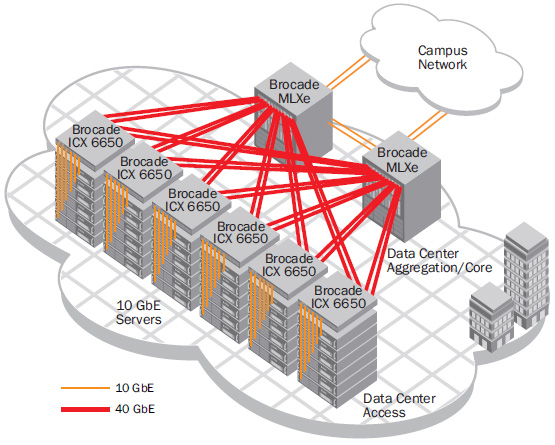 Brocade reference design
10
Example 2
Internet
CR
CR
. . .
AR
AR
AR
AR
S
S
. . .
S
S
S
S
…
…
A
A
A
A
A
A
~ 40-80 servers/rack
Cisco reference design
11
Observations on DC architecture
Regular, well-defined arrangement
Hierarchical structure with rack/aggr/core layers
Mostly homogenous within a layer
Supports communication between servers and between servers and the external world

Contrast: ad-hoc structure, heterogeneity of WANs
12
What’s new?
13
SCALE!
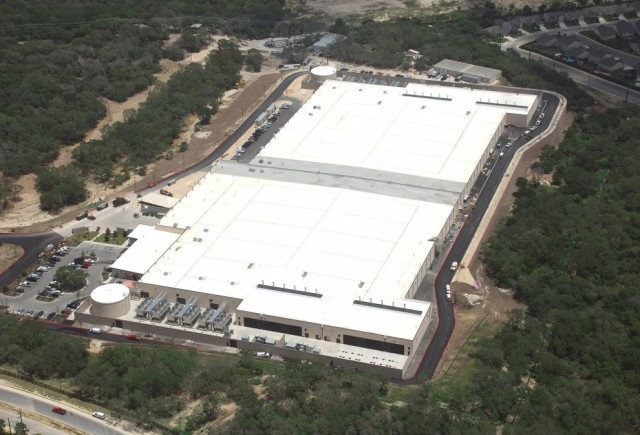 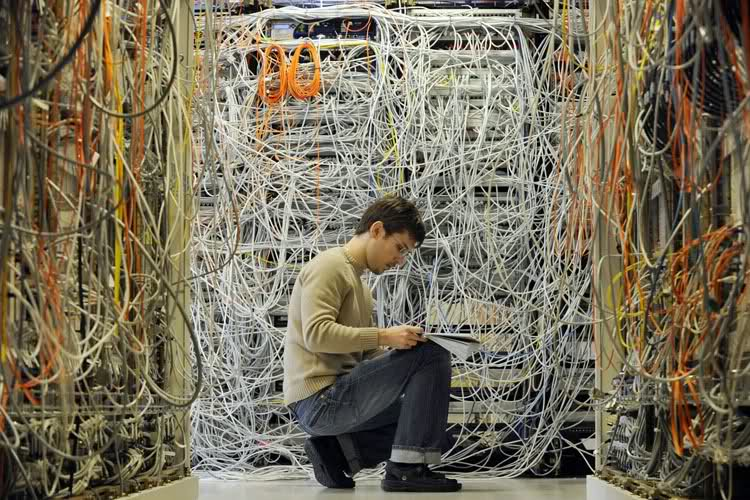 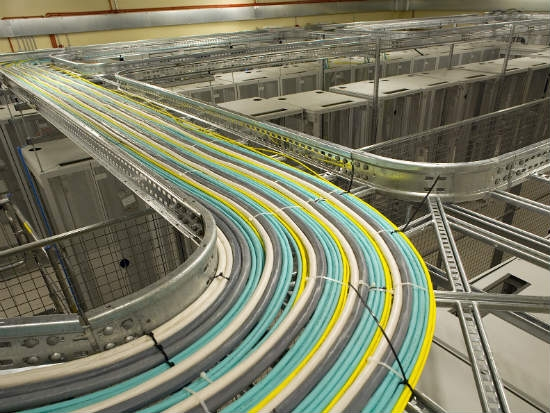 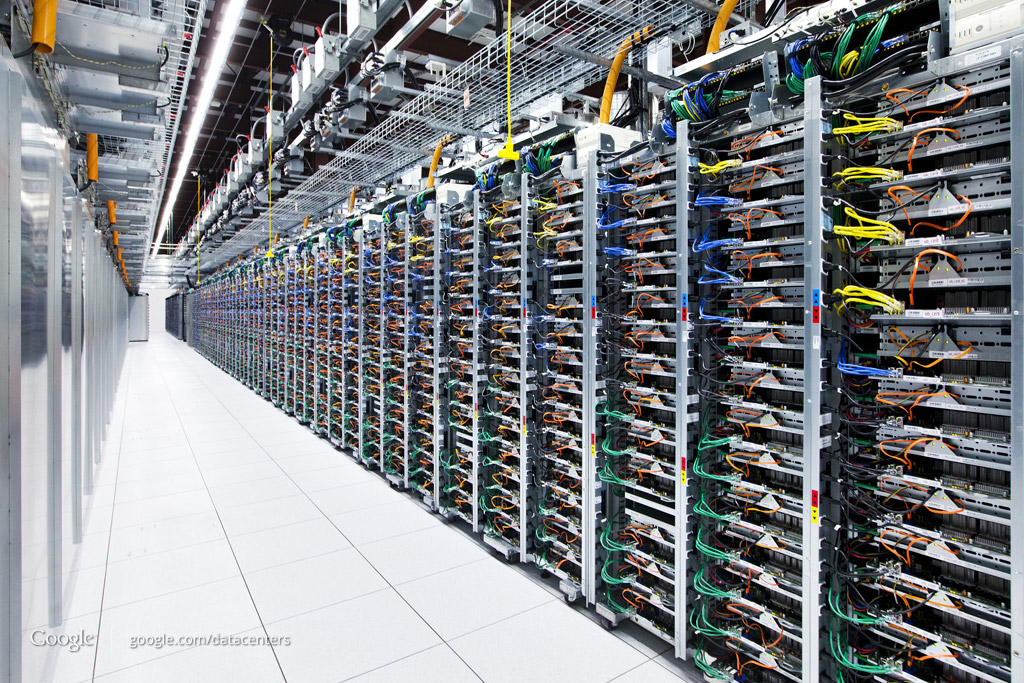 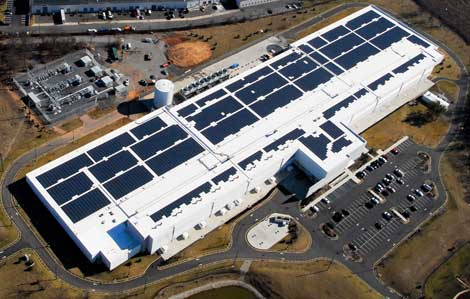 14
How big exactly?
1M servers [Microsoft] 
less than google, more than amazon

> $1B to build one site [Facebook]

>$20M/month/site operational costs [Microsoft ’09]

But only O(10-100) sites
15
What’s new?
Scale 
Service model 
user-facing, revenue generating services
multi-tenancy
jargon: SaaS, PaaS, DaaS, IaaS, …
16
Implications
Scale 
need scalable solutions (duh)
improving efficiency, lowering cost is critical 
`scale out’ solutions w/ commodity technologies

Service model 
performance means $$
virtualization for isolation and portability
17
Multi-Tier Applications
Applications decomposed into tasks
Many separate components
Running in parallel on different machines
18
Componentization leads to different types of network traffic
“North-South traffic”
Traffic between external clients and the datacenter
Handled by front-end (web) servers, mid-tier application servers, and back-end databases
Traffic patterns fairly stable, though diurnal variations
19
North-South Traffic
user requests from the Internet
You Live Here
Router
Front-End
Proxy
Front-End
Proxy
Web Server
Web Server
Web Server
Data
Cache
Data
Cache
Database
Database
20
Componentization leads to different types of network traffic
“North-South traffic”
Traffic between external clients and the datacenter
Handled by front-end (web) servers, mid-tier application servers, and back-end databases
Traffic patterns fairly stable, though diurnal variations
“East-West traffic”
Traffic between machines in the datacenter
Comm within “big data” computations (e.g. Map Reduce)
Traffic may shift on small timescales (e.g., minutes)
21
East-West Traffic
Distributed
Storage
Map
Tasks
Reduce
Tasks
Distributed
Storage
22
East-West Traffic
CR
CR
AR
AR
AR
AR
S
S
S
S
. . .
S
S
S
S
S
S
S
S
A
A
A
A
A
A
…
…
A
A
A
A
A
A
…
…
23
Often doesn’t cross the network
Some fraction (typically 2/3) crosses the network
East-West Traffic
Distributed
Storage
Map
Tasks
Reduce
Tasks
Distributed
Storage
Always goes over the network
24
East-West vs North-South
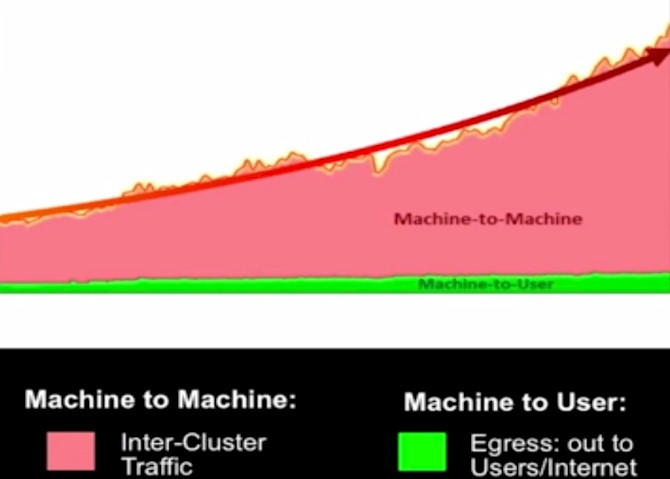 25
[Speaker Notes: Taken from https://code.facebook.com/posts/360346274145943/introducing-data-center-fabric-the-next-generation-facebook-data-center-network/]
What’s different about DC networks?
Characteristics
Huge scale: 
~20,000 switches/routers
 contrast: AT&T ~500 routers
What’s different about DC networks?
Characteristics
Huge scale: 
Limited geographic scope:
High bandwidth: 10/40/100G 
Contrast: Cable/aDSL/WiFi
Very low RTT: 10s of microseconds
Contrast: 100s of milliseconds in the WAN
27
What’s different about DC networks?
Characteristics
Huge scale
Limited geographic scope
Single administrative domain
Can deviate from standards, invent your own, etc.
“Green field” deployment is still feasible
28
What’s different about DC networks?
Characteristics
Huge scale
Limited geographic scope
Single administrative domain
Control over one/both endpoints
can change (say) addressing, congestion control, etc.
can add mechanisms for security/policy/etc. at the endpoints (typically in the hypervisor)
29
What’s different about DC networks?
Characteristics
Huge scale
Limited geographic scope
Single administrative domain
Control over one/both endpoints
Control over the placement of traffic source/sink
e.g., map-reduce scheduler chooses where tasks run
alters traffic pattern (what traffic crosses which links)
30
What’s different about DC networks?
Characteristics
Huge scale
Limited geographic scope
Single administrative domain
Control over one/both endpoints
Control over the placement of traffic source/sink
Regular/planned topologies (e.g., trees/fat-trees)
Contrast: ad-hoc WAN topologies (dictated by real-world geography and facilities)
31
What’s different about DC networks?
Characteristics
Huge scale
Limited geographic scope
Single administrative domain
Control over one/both endpoints
Control over the placement of traffic source/sink
Regular/planned topologies (e.g., trees/fat-trees)
Limited heterogeneity
link speeds, technologies, latencies, …
32
What’s different about DC networks?
Goals
Extreme bisection bandwidth requirements 
recall: all that east-west traffic
target: any server can communicate at its full link speed
problem: server’s access link is 10Gbps!
33
Full Bisection Bandwidth
O(40x10x100)Gbps
Internet
CR
CR
. . .
O(40x10)Gbps
AR
AR
AR
AR
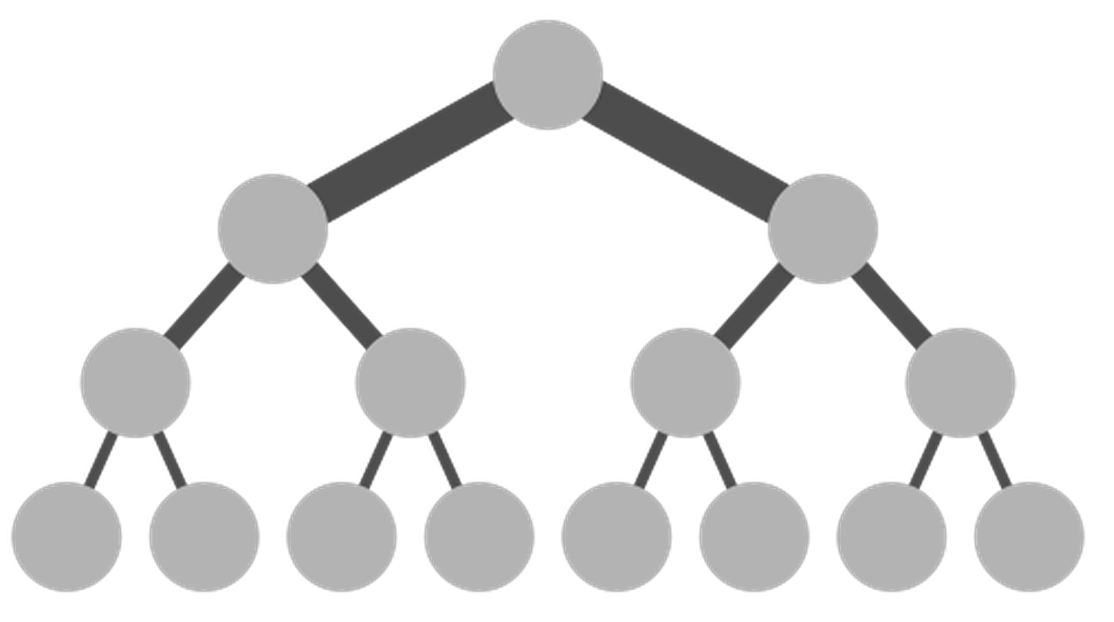 S
S
10Gbps
. . .
S
S
S
S
Traditional tree topologies “scale up”
full bisection bandwidth is expensive
typically, tree topologies “oversubscribed”
…
…
A
A
A
A
A
A
~ 40-80 servers/rack
34
A “Scale Out” Design
Build multi-stage `Fat Trees’ out of k-port switches
k/2 ports up, k/2 down
Supports k3/4 hosts: 
48 ports, 27,648 hosts
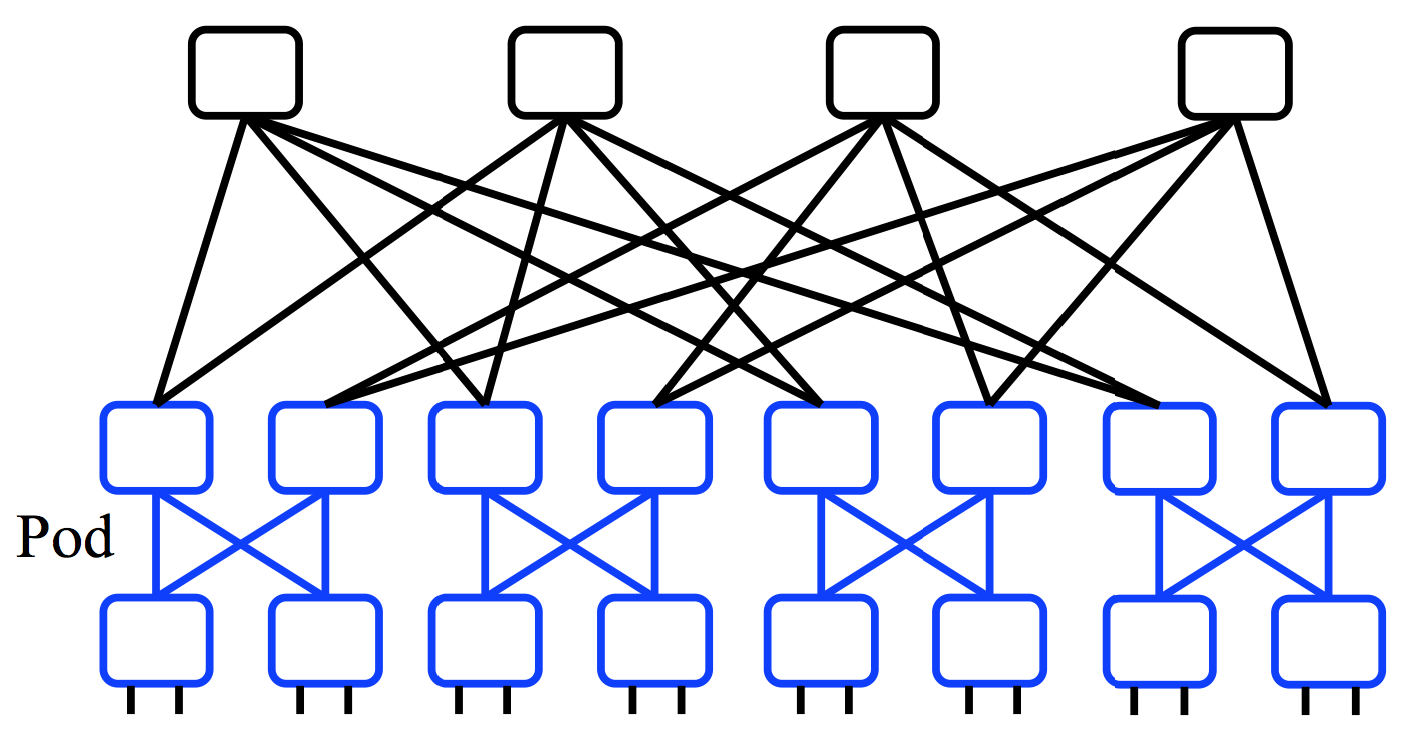 All links are the same speed (e.g. 10Gps)
35
Full Bisection Bandwidth Not Sufficient
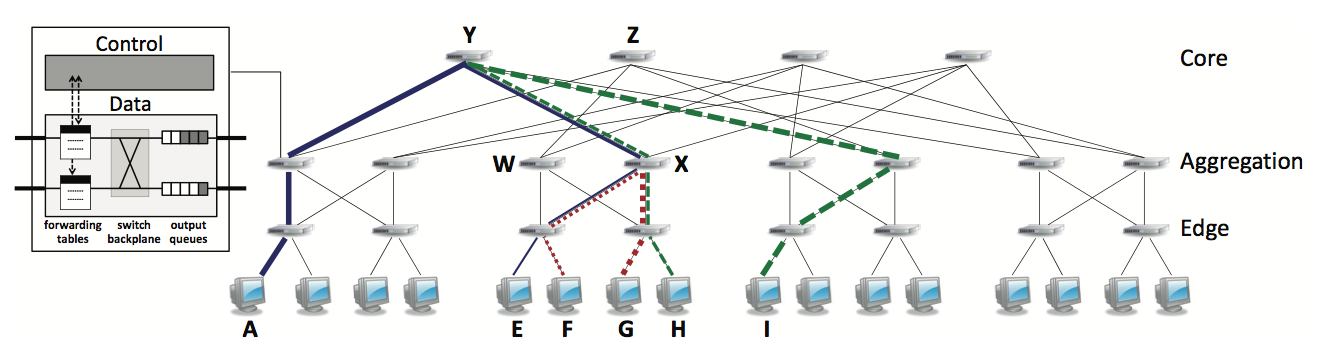 To realize full bisectional throughput, routing must spread traffic across paths
Enter load-balanced routing
How? (1) Let the network split traffic/flows at random (e.g., ECMP protocol -- RFC 2991/2992)
How? (2) Centralized flow scheduling?
Many more research proposals
36
What’s different about DC networks?
Goals
Extreme bisection bandwidth requirements 
Extreme latency requirements 
real money on the line
current target: 1μs RTTs
how? cut-through switches making a comeback
reduces switching time
37
What’s different about DC networks?
Goals
Extreme bisection bandwidth requirements 
Extreme latency requirements 
real money on the line
current target: 1μs RTTs
how? cut-through switches making a comeback
how? avoid congestion
reduces queuing delay
38
What’s different about DC networks?
Goals
Extreme bisection bandwidth requirements 
Extreme latency requirements 
real money on the line
current target: 1μs RTTs
how? cut-through switches making a comeback (lec. 2!)
how? avoid congestion
how? fix TCP timers (e.g., default timeout is 500ms!)
how? fix/replace TCP to more rapidly fill the pipe
39
An example problem at scale - INCAST
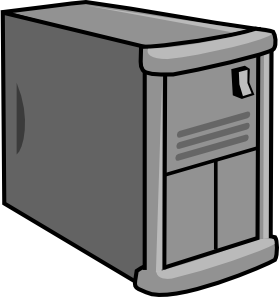 Worker 1
Synchronized mice collide.
 Caused by Partition/Aggregate.
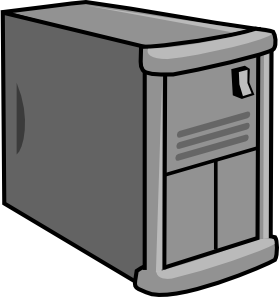 Aggregator
Worker 2
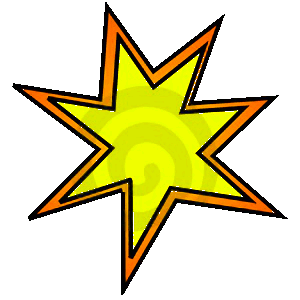 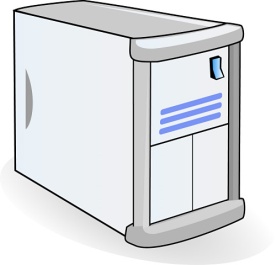 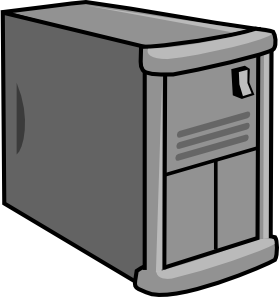 Worker 3
RTOmin = 300 ms
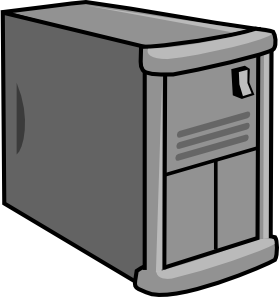 Worker 4
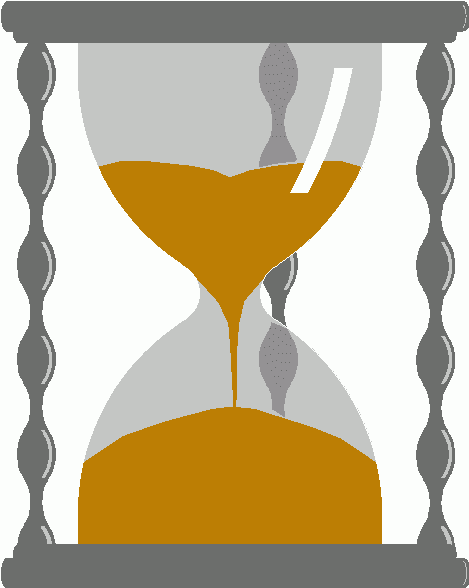 TCP timeout
40
The Incast Workload
R
R
R
R
4
2
4
1
2
1
3
3
Data Block
Synchronized Read
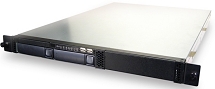 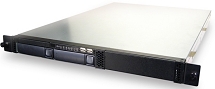 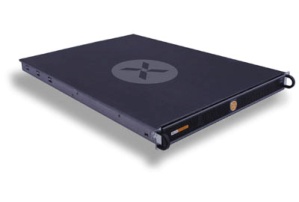 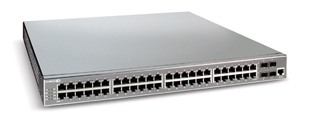 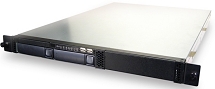 Client
Switch
Server 
Request Unit
(SRU)
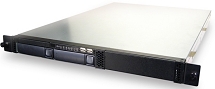 Client now sends
next batch of requests
Storage Servers
41
41
Incast Workload Overfills Buffers
R
R
R
R
1
1
2
4
2
3
4
4
3
4
Synchronized Read
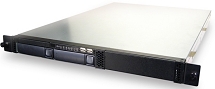 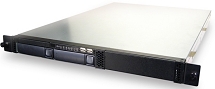 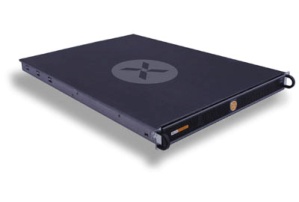 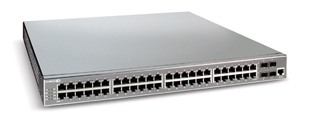 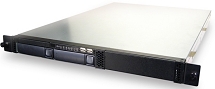 Client
Switch
Server 
Request Unit
(SRU)
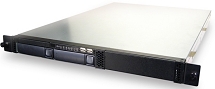 Responses 1-3 completed
Requests 
Received
Link Idle!
Response 4 
Resent
Requests Sent
Response 4 
dropped
42
42
Queue Buildup
Sender 1
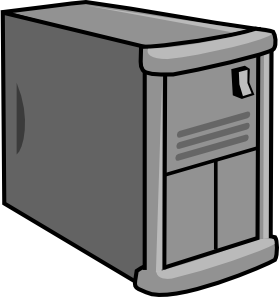 Big flows buildup queues. 
 Increased latency for short flows.
Receiver
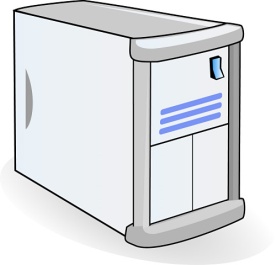 Sender 2
Measurements in Bing cluster
 For 90% packets: RTT < 1ms
 For 10% packets: 1ms < RTT < 15ms
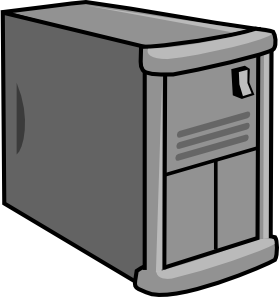 43
Link-Layer Flow ControlCommon between switches but this is flow-control to the end host too…
Another idea to reduce incast is to employ Link-Layer Flow Control…..
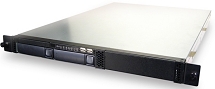 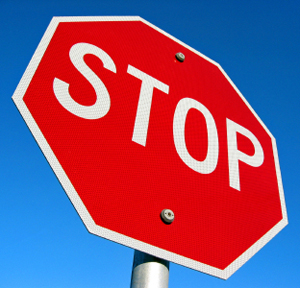 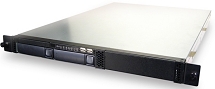 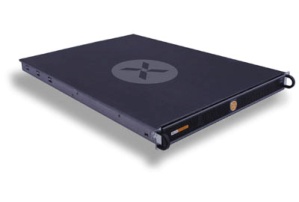 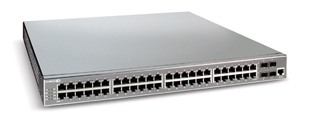 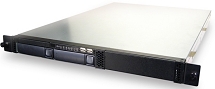 Recall: the Data-Link can use specially coded symbols in the coding to say “Stop” and “Start”
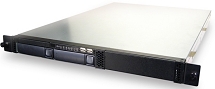 44
Link Layer Flow Control – The Dark sideHead of Line Blocking….
Such HOL blocking does not even differentiate processes so this can occur between competing processes on a pair of machines – no datacenter required.
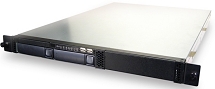 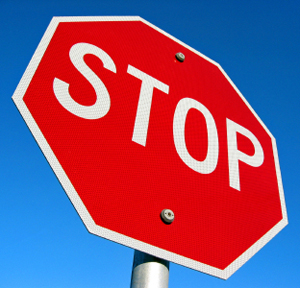 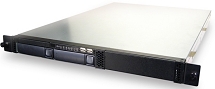 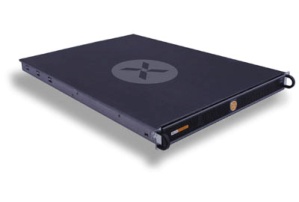 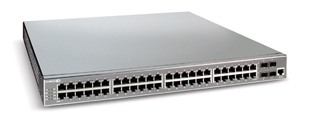 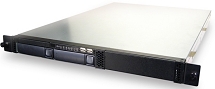 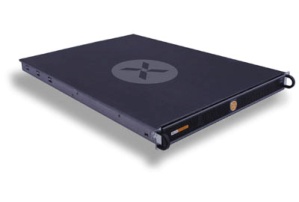 Waiting for no good reason….
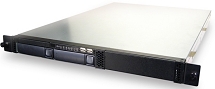 45
Link Layer Flow Control But its worse that you imagine….
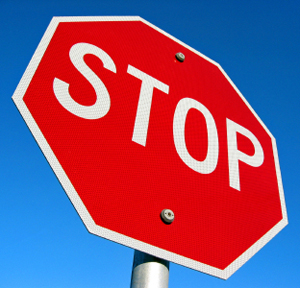 Double down on trouble….

Did I mention this is Link-Layer!

That means no (IP) control traffic, no routing messages….

a whole system waiting for one machine

Incast is very unpleasant.
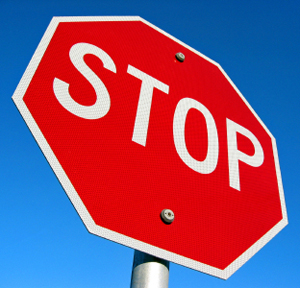 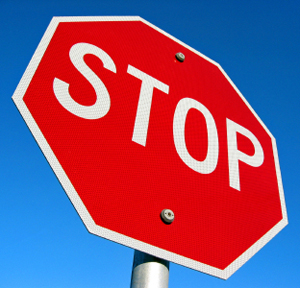 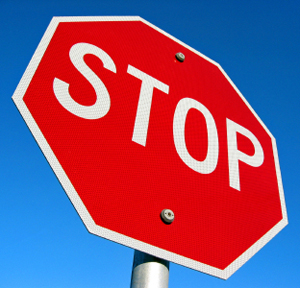 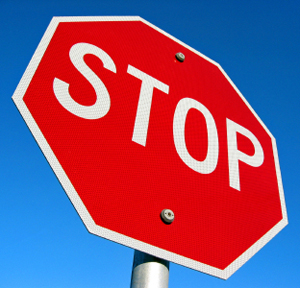 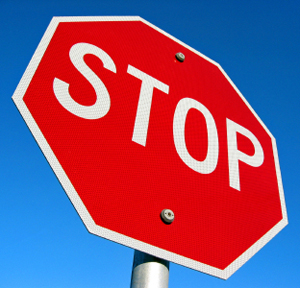 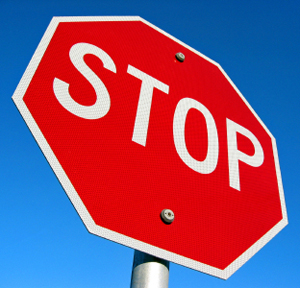 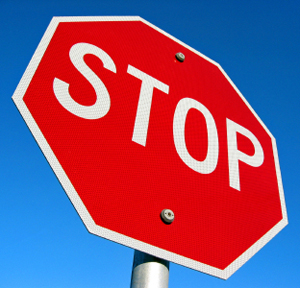 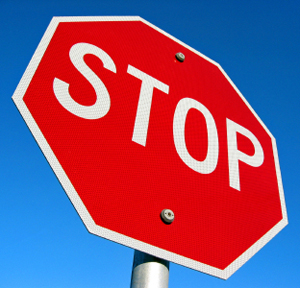 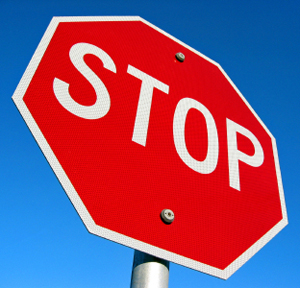 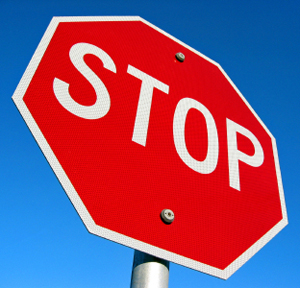 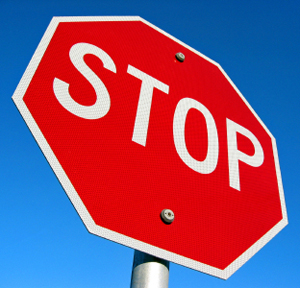 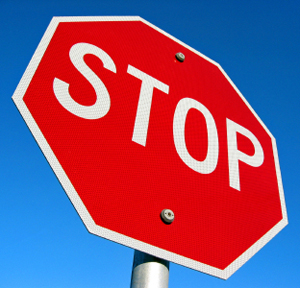 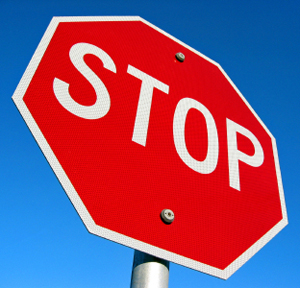 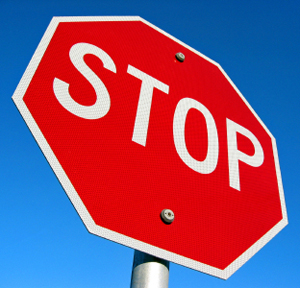 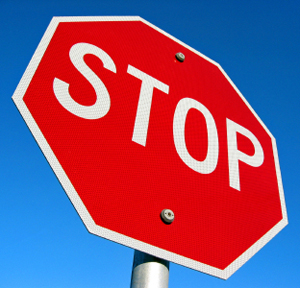 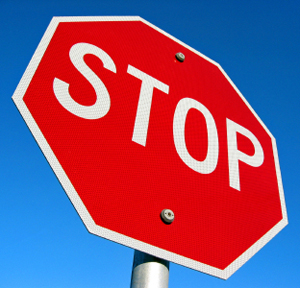 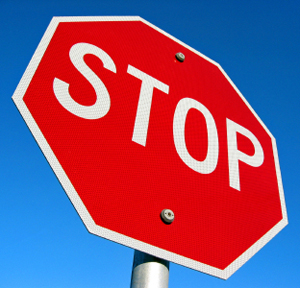 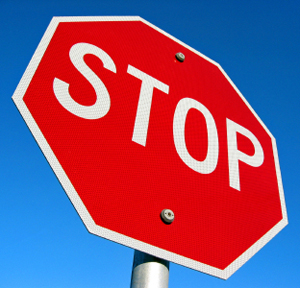 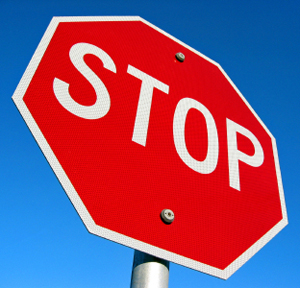 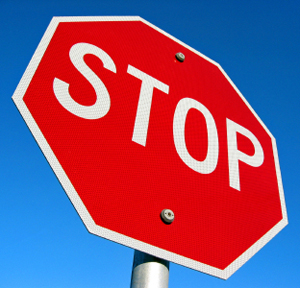 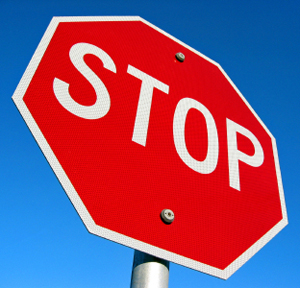 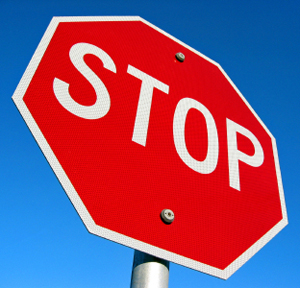 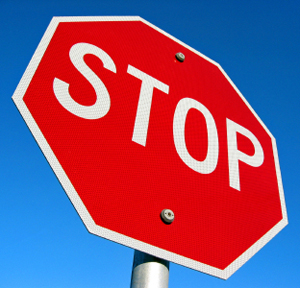 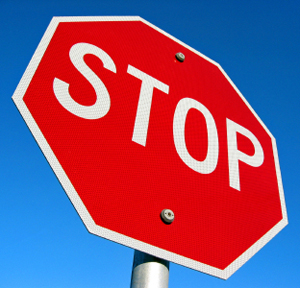 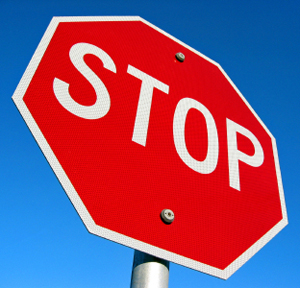 …
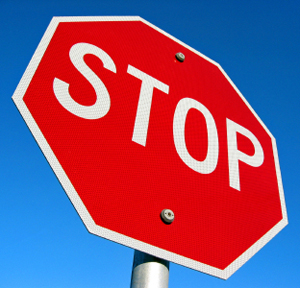 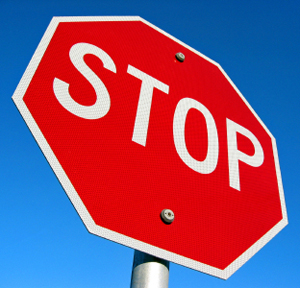 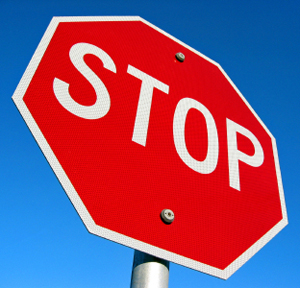 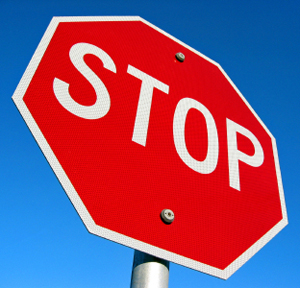 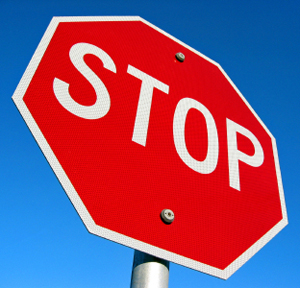 Reducing the impact of HOL in Link Layer Flow Control can be done through priority queues and overtaking….
46
What’s different about DC networks?
Goals
Extreme bisection bandwidth requirements 
Extreme latency requirements 
Predictable, deterministic performance
“your packet will reach in Xms, or not at all”
“your VM will always see at least YGbps throughput”
Resurrecting `best effort’ vs. `Quality of Service’ debates
How is still an open question
47
What’s different about DC networks?
Goals
Extreme bisection bandwidth requirements 
Extreme latency requirements 
Predictable, deterministic performance
Differentiating between tenants is key
e.g., “No traffic between VMs of tenant A and tenant B”
“Tenant X cannot consume more than XGbps” 
“Tenant Y’s traffic is low priority”
48
What’s different about DC networks?
Goals
Extreme bisection bandwidth requirements 
Extreme latency requirements 
Predictable, deterministic performance
Differentiating between tenants is key
Scalability (of course) 
Q: How’s that Ethernet spanning tree looking?
49
What’s different about DC networks?
Goals
Extreme bisection bandwidth requirements 
Extreme latency requirements 
Predictable, deterministic performance
Differentiating between tenants is key
Scalability (of course) 
Cost/efficiency 
focus on commodity solutions, ease of management
some debate over the importance in the network case
50
Summary
new characteristics and goals
some liberating, some constraining
scalability is the baseline requirement
more emphasis on performance 
less emphasis on heterogeneity
less emphasis on interoperability
51
[Speaker Notes: -- incast? 
-- one big switch abstraction…]
52
Computer Networking UROP
Assessed Practicals for Computer Networking.
so supervisors can set/use work
so we can have a Computer Networking tick
running over summer 2017
Talk to me.

Part 2 projects for 17-18
Fancy doing something at scale or speed?

Talk to me.
53